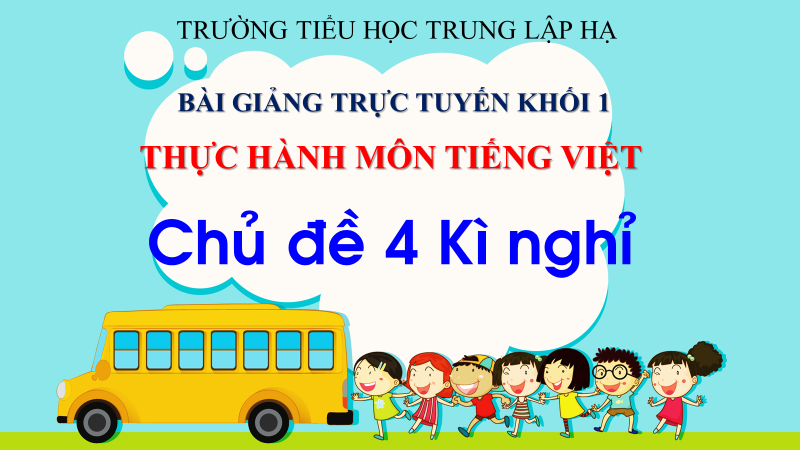 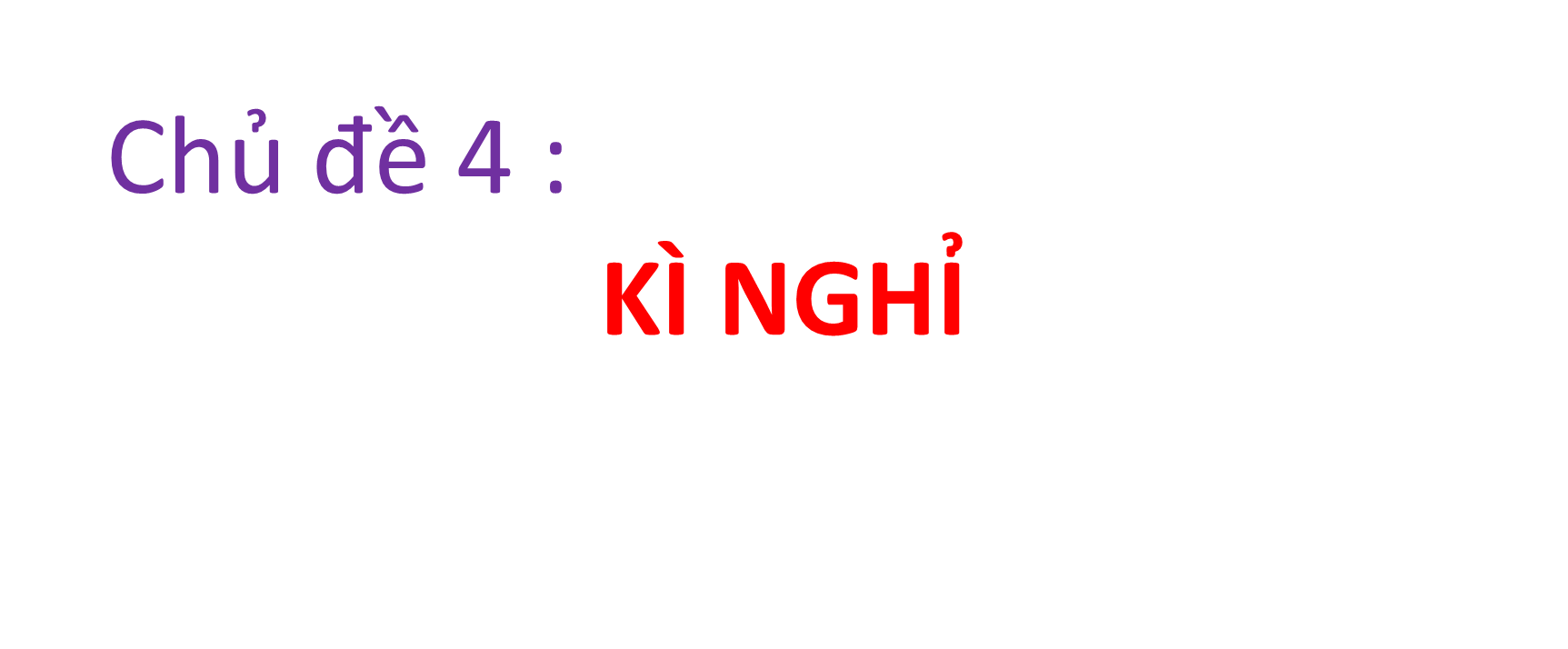 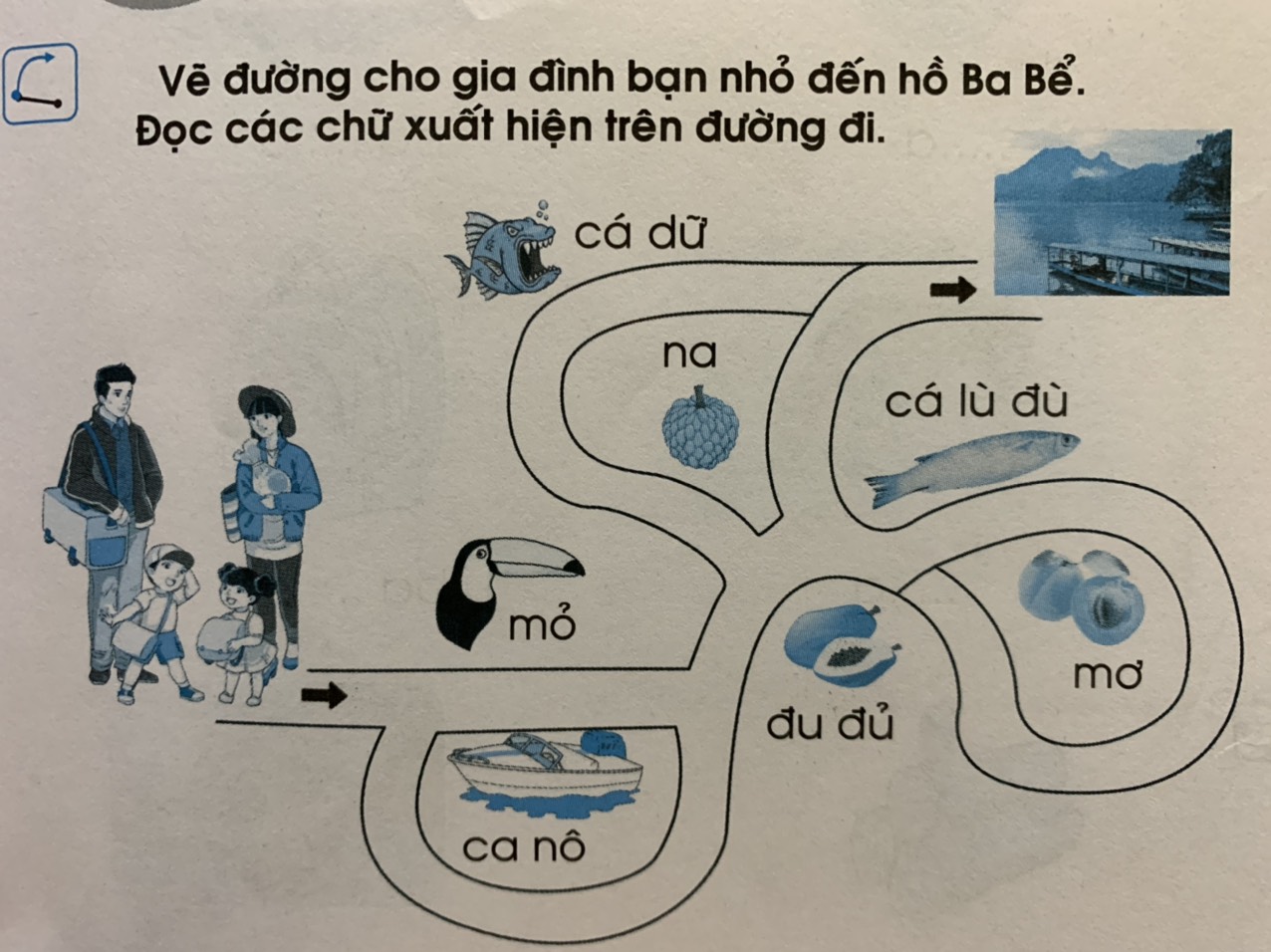 Ôn đọc câu
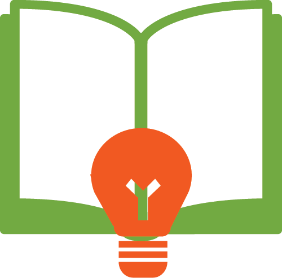 Beù vaø ba ñi beø caù. Beù keå cho baø veà beø caù. Beø caù coù caù meø,caù huù.
…
l/n
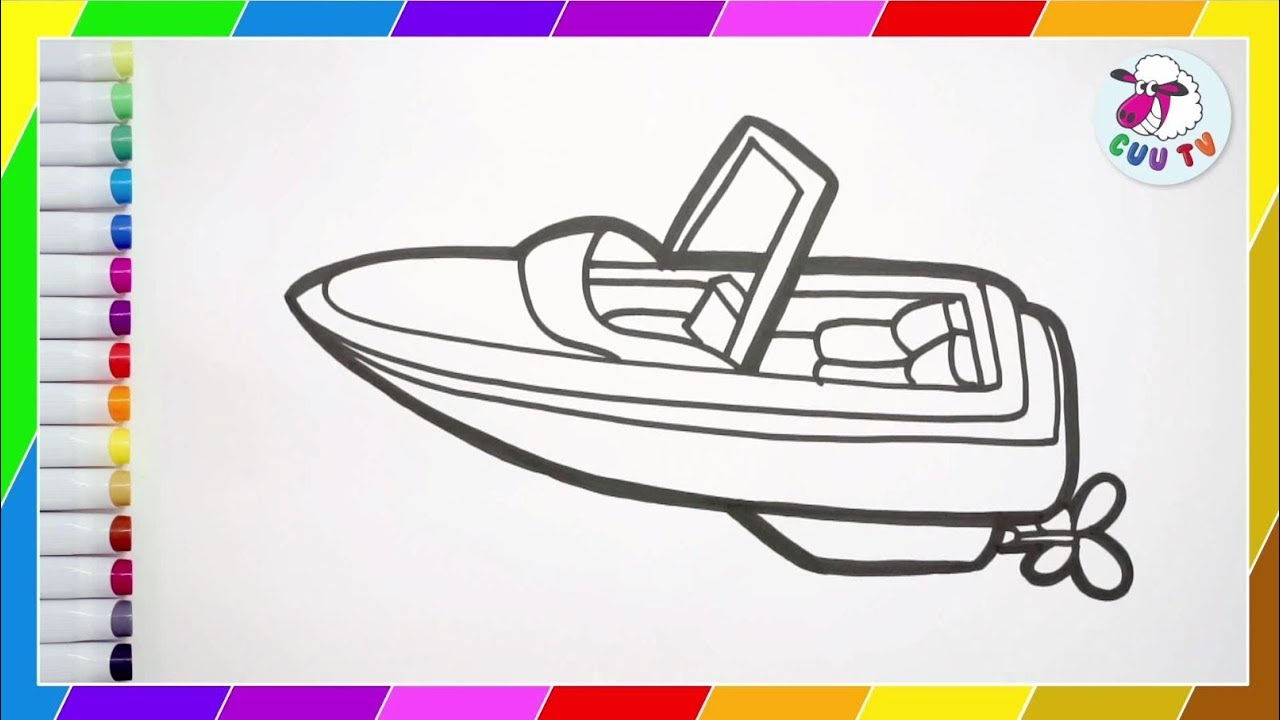 n
…..a
n
ca …..ô
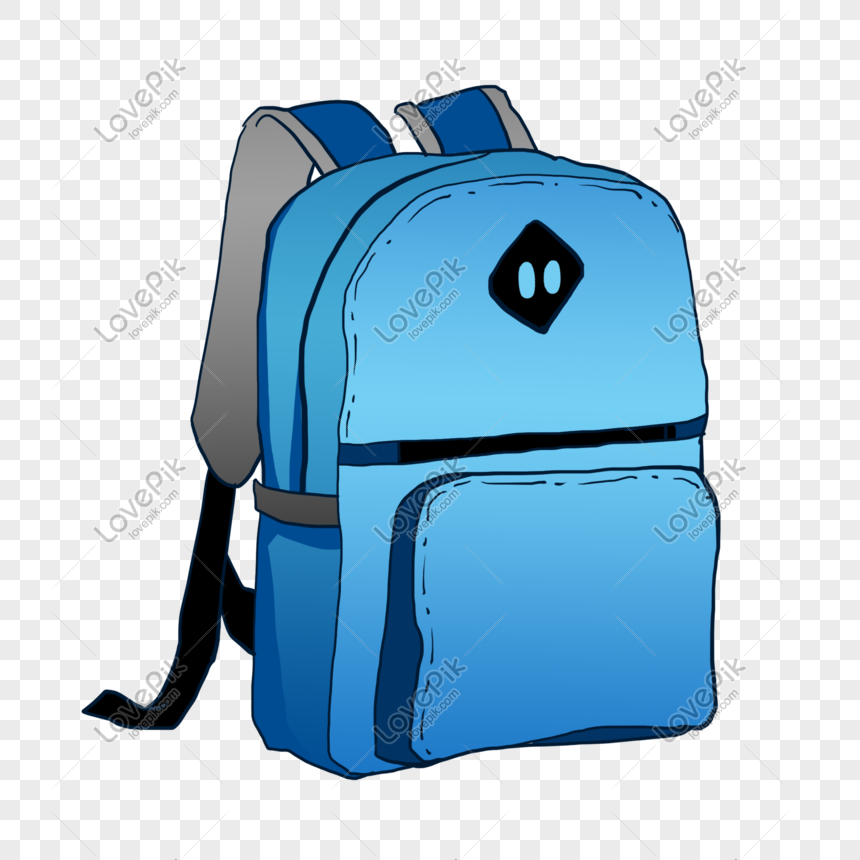 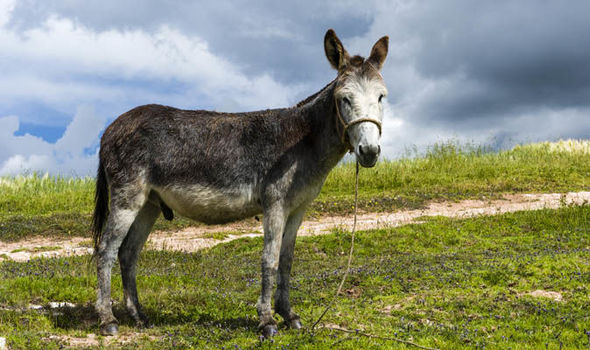 l
ba ….ô
l
…..a
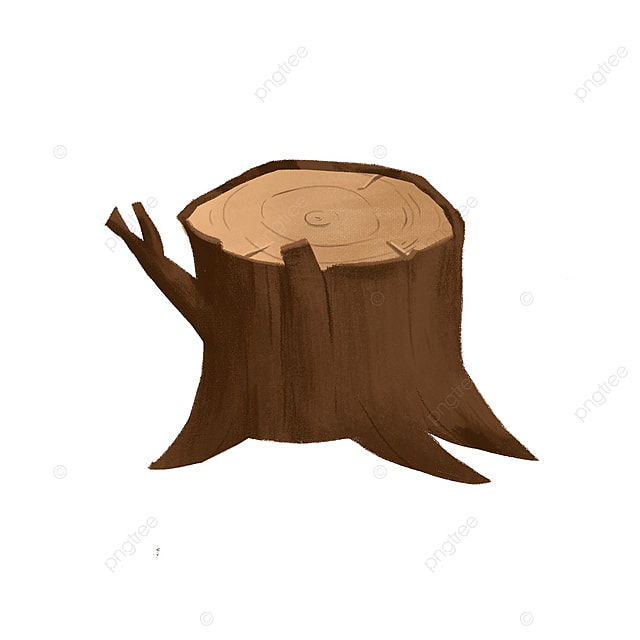 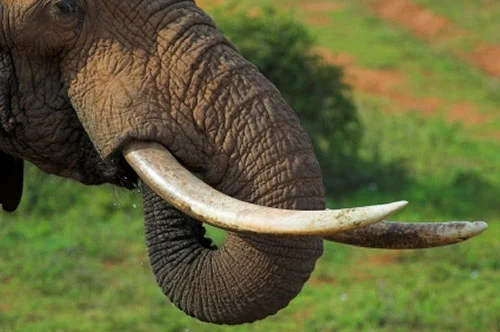 ngh ng
         à
g gh
ỗ
gỗ
ngà
……..
……..
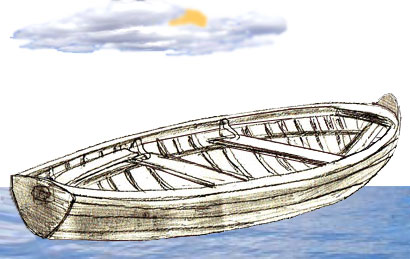 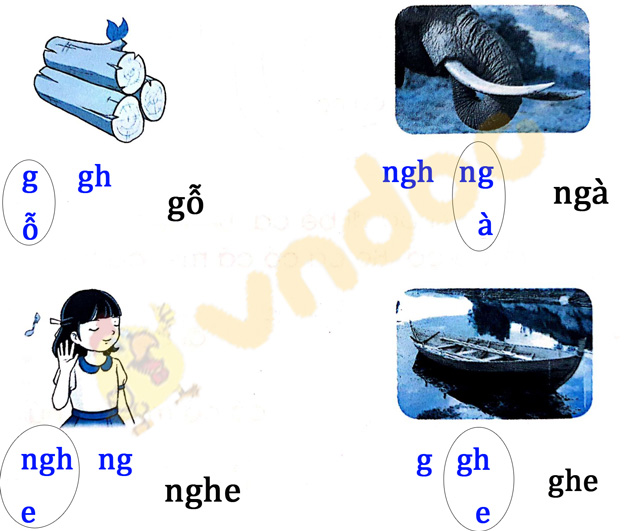 ghe
g gh
    e
……..
ngh ng
e
nghe
……..
ghi
gõ
ga
gỡ
ghe
gỗ
gà
ghẹ
ghế
g
gh
g